Figure 1 Two sites in each of two aligned sequences drawn from different branches of a phylogeny.
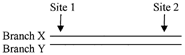 Syst Biol, Volume 53, Issue 4, August 2004, Pages 644–653, https://doi.org/10.1080/10635150490468657
The content of this slide may be subject to copyright: please see the slide notes for details.
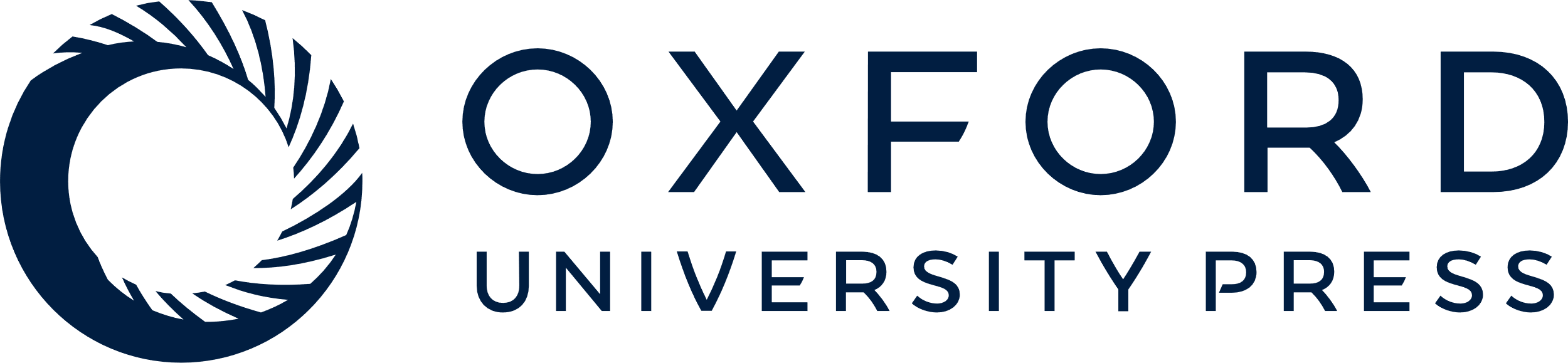 [Speaker Notes: Figure 1 Two sites in each of two aligned sequences drawn from different branches of a phylogeny.


Unless provided in the caption above, the following copyright applies to the content of this slide: © 2004 Society of Systematic Biologists]
Figure 2 Models of the evolutionary process are simpler or more complex according to how many adjustable parameters ...
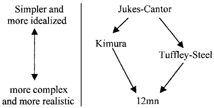 Syst Biol, Volume 53, Issue 4, August 2004, Pages 644–653, https://doi.org/10.1080/10635150490468657
The content of this slide may be subject to copyright: please see the slide notes for details.
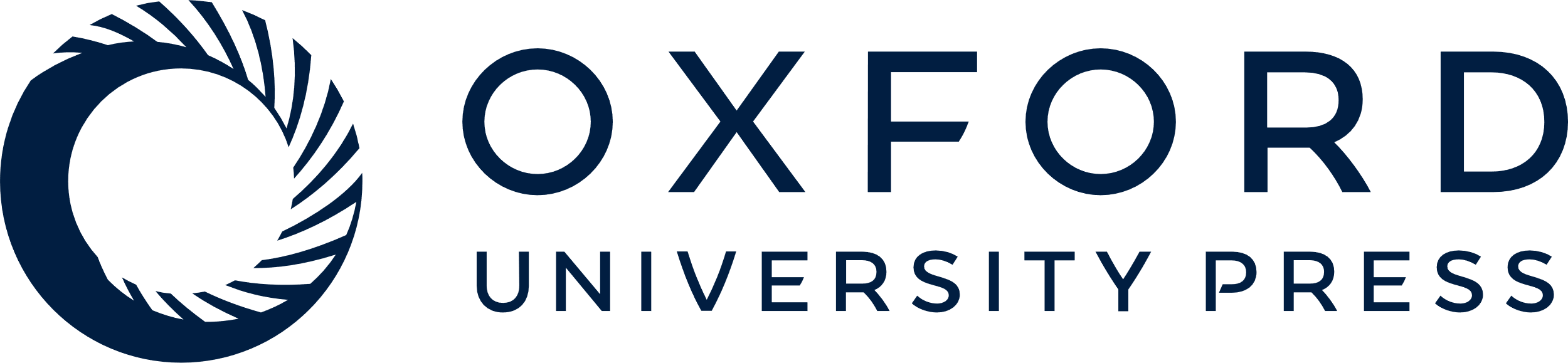 [Speaker Notes: Figure 2 Models of the evolutionary process are simpler or more complex according to how many adjustable parameters they contain. The arrow represents deductive implication; “M1→M2” means that if M1 is true, M2 must be true.


Unless provided in the caption above, the following copyright applies to the content of this slide: © 2004 Society of Systematic Biologists]
Figure 3 The likelihoods of three hypotheses about Mom's genotype, relative to the observation (O) that the offspring ...
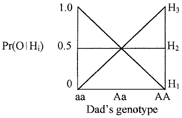 Syst Biol, Volume 53, Issue 4, August 2004, Pages 644–653, https://doi.org/10.1080/10635150490468657
The content of this slide may be subject to copyright: please see the slide notes for details.
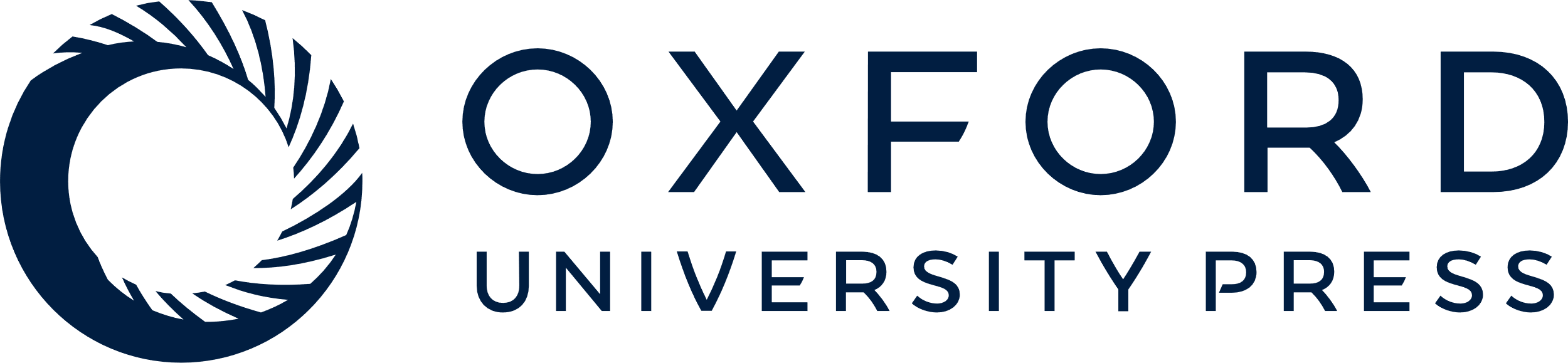 [Speaker Notes: Figure 3 The likelihoods of three hypotheses about Mom's genotype, relative to the observation (O) that the offspring is a heterozygote. For two of them (H1 and H3), Dad's genotype is a nuisance parameter.


Unless provided in the caption above, the following copyright applies to the content of this slide: © 2004 Society of Systematic Biologists]